TRIGGER TERM
Oppression
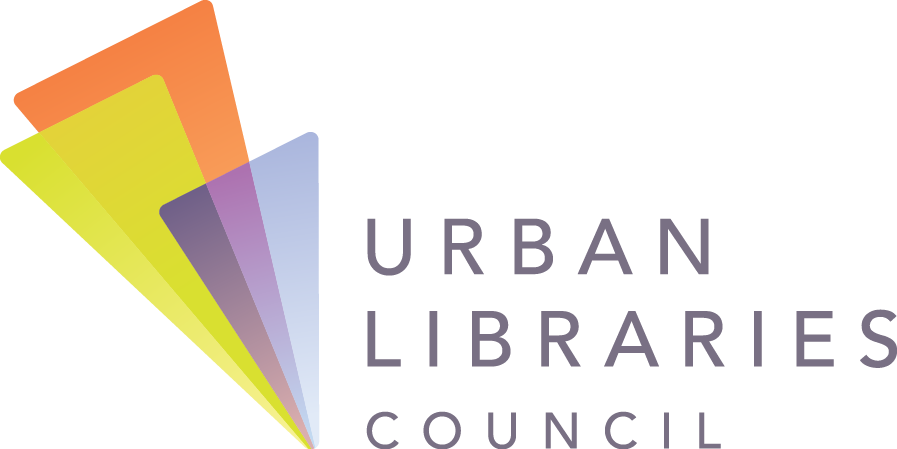 Trigger Terms: Harmful Detours and Healing Redirects
©2021 Urban Libraries Council ▪ Last Updated: 9/28/21

Learn more at urbanlibraries.org/healing-redirects